Using Open Source OCR Tools for Digitization Projects
Matthew J. Christy
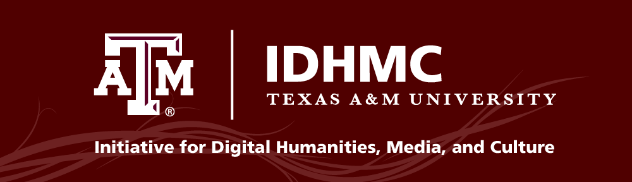 Tuesday, August 12, 2014
Open Source OCR Tools
2
Intro – Me
Matthew J. Christy
Lead Software Applications Developer at the Initiative for Digital Humanities, Media and Culture (IDHMC) at Texas A&M University
@matt_christy
idhmc.tamu.edu
@idhmc_nexus

Co-project manager of the Early Modern OCR Project (eMOP)
emop.tamu.edu
#emop

Former Systems/Electronic Resources Librarian
Tuesday, August 12, 2014
Open Source OCR Tools
3
Intro – You
Name & Institution

Experience with OCR

What’s your project or what are you bringing with you?
Tuesday, August 12, 2014
Open Source OCR Tools
4
Intro – Outline
OCR & Open Source Engines
Digitization vs OCR
Tesseract
OCROpus
Gamera
Setup
Installing Tesseract
Installing Aletheia
Installing Franken+
Installing ImageMacick / GIMP
Running Tesseract (default)
Identifying issues with your page images
What’s your font?
Image quality problems
Pre-processing
Binarization
Cropping
“de”-ing (noise, skew, warp, etc.)
Training Tesseract for your font
Tesseract’s native training mechanism 
When more is needed
Aletheia 
Franken+ 
Word lists
Common transformation errors
Running Tesseract (your training)
Your results
Comparing OCR results to Groundtruth
Creating Groundtruth
Post-processing
Hand correction
Crowd-source correction
eMOP tools
Tuesday, August 12, 2014
Open Source OCR Tools
5
OCR & Open Source Engines
Digitization vs. OCR
Digitization is the creation of a digital representation of an object. 
In the print world, a digital image of a page: page image
end product: image files (.tif  .jpg  .png  .pdf)
Optical Character Recognition (OCR) is the use of software to recognize the characters on a page image and turn that into text.
text that is searchable, and editable
end product: text files (.txt  .rtf  .doc  .pdf)
[Speaker Notes: This is something I think a lot of users don’t really understand. 

PDF’s have really confused the issue.]
Tuesday, August 12, 2014
Open Source OCR Tools
6
Tesseract
Developed by Ray Smith at HP
Taken up by Google
Used in their Google Books mass-digitization & OCR program

Open Source:  code.google.com/p/tesseract-ocr/
version 3.02
Windows, Mac and UNIX
Documentation is not always helpful
User group: groups.google.com/forum/ - !forum/tesseract-ocr
Training for various scripts and languages available
Lots of users, so Google it
Tuesday, August 12, 2014
Open Source OCR Tools
7
OCR Opus
Developed by Thomas Breuel
Originally used Tesseract for character recognition
Was not under active development for a while, but a new version is now available

Open Source: code.google.com/p/ocropus/
version 0.7
Windows, Mac & UNIX
User group: groups.google.com/forum/ - !forum/ocropus
Tuesday, August 12, 2014
Open Source OCR Tools
8
Gamera
Developed by Ichiro Fujinaga (McGill University)
Designed to OCR music
It’s actually the Gamera OCR Toolkit that you want

Open Source:  gamera.informatik.hsnr.de/addons/ocr4gamera/
version 1.1.0 (Jun, 2014)
Windows, Mac and UNIX
User group: groups.yahoo.com/neo/groups/gamera-devel/info
Training can take a while.
emop.tamu.edu/Gamera-OCR
Tuesday, August 12, 2014
Open Source OCR Tools
9
Installing Tesseract
Mac: emop.tamu.edu/Installing-Tesseract-Mac

PC: emop.tamu.edu/Installing-Tesseract-PC

code.google.com/p/tesseract-ocr/wiki/ReadMe

Standard English-language training: 
code.google.com/p/tesseract-ocr/downloads/list (tesseract-ocr-3.02.eng.tar.gz)
combine_tessdata -u eng.traineddata ../unpacked/eng
dawg2wordlist eng.unicharset eng.word-dawg eng-word-list.txt
Tuesday, August 12, 2014
Open Source OCR Tools
10
Installing Aletheia
Windows only
Download the zip file 
www.primaresearch.org/tools/Aletheia
Click the Download the previous version button (v2.1)
Run executable file
[Speaker Notes: There is a new version of Aletheia which changed the output format. Franken+ is currently being updated to handle this new output. In the meantime…]
Tuesday, August 12, 2014
Open Source OCR Tools
11
Installing Franken+
Windows only
Download the zip file 
dh-emopweb.tamu.edu/Franken+/
Install executable file

Requirements:
.NET Framework 4.5 (standard on Windows 8)
a local MySQL server with root username 
(MySQL Community Server 5.6)

See emop.tamu.edu/Installing-FrankenPlus for more instructions
Tuesday, August 12, 2014
Open Source OCR Tools
12
Installing ImageMagick/GIMP
Two good free image manipulation programs available for Windows, Mac and Unix

ImageMagick
typically command-line but has a limited graphical interface inWindows
www.imagemagick.org/

GIMP (GNU Image Manipulation Program)
has a graphical user interface for all platforms
www.gimp.org/
Tuesday, August 12, 2014
Open Source OCR Tools
13
Running Tesseract with default training
tesseract <page image> <outfile> -l <lang> <config file>
Where:
<outfile> is the name of the of the .txt and .html files to be created
<lang> is the “language name” you gave your training, i.e. what you called your typeface training set
<config file> is a file name containing some configuration information for Tesseract
“tessedit_create_hocr 1” produces hOCR (HTML) output


Tesseract’s default output is text only
Tesseract’s default <lang> in “eng” their standard english-language training
Tuesday, August 12, 2014
Open Source OCR Tools
14
Identifying issues with your page images
What’s your font?
OCR engines need to be trained on the typeface they will be trying to recognize

Modern fonts (fonts available via a word processor) make it easy to train an OCR engine

Other fonts (bus signs, secretary hand, early modern fonts) require special training procedures
Tuesday, August 12, 2014
Open Source OCR Tools
15
WhatTheFont
www.myfonts.com/WhatTheFont/
crop your page image down to a section of 20 or so letters (<2 MB)
try to find some distinctive characters
submit, then help identify the characters found
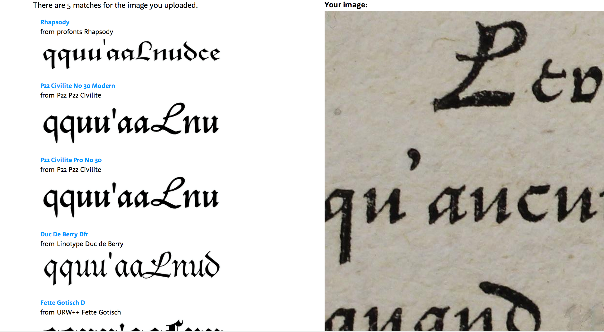 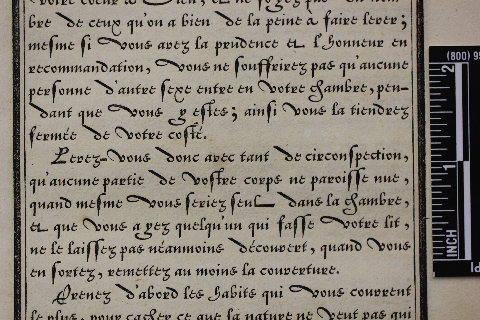 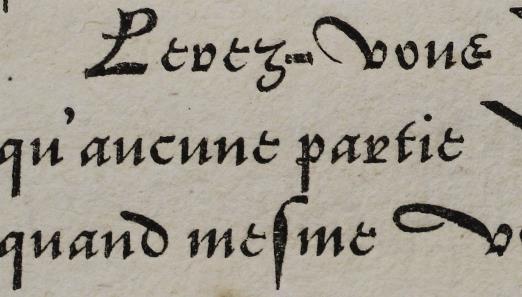 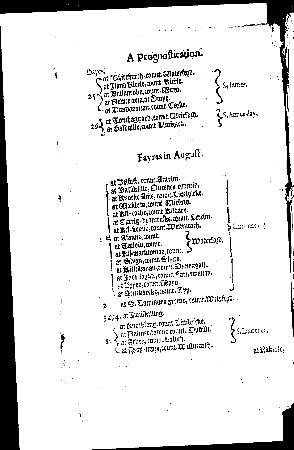 Tuesday, August 12, 2014
Open Source OCR Tools
16
Image Quality Issues
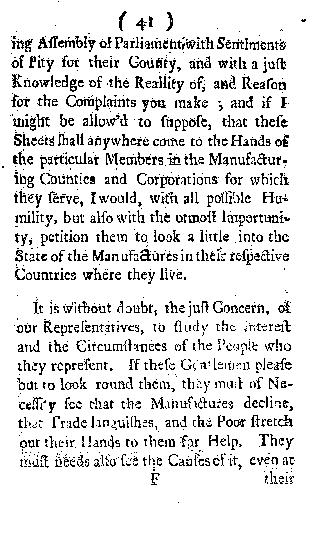 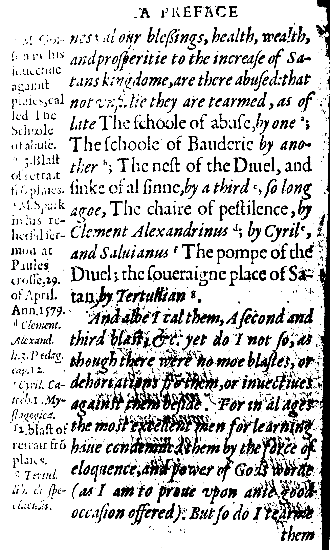 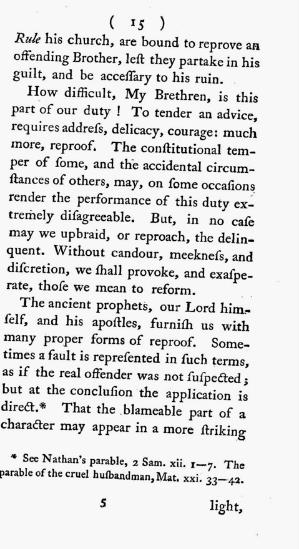 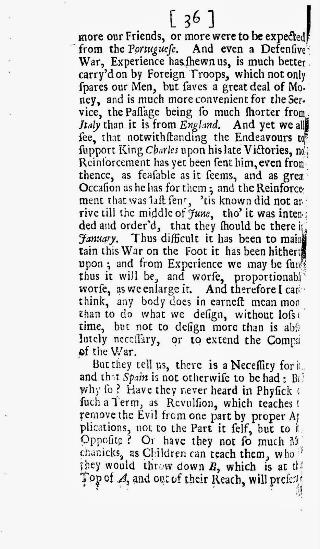 Small file size/resolution 
(< 300 dpi)
Noise
Bleedthrough
Over/under inking
Skew
Warp
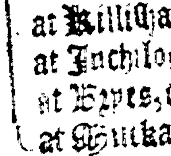 Tuesday, August 12, 2014
Open Source OCR Tools
17
Pre-processing
There are pre-processing algorithms available to fix most of these issues

Very useful if you have a small number of documents, or if you know that all your documents have the same issues (need the same pre-processing)

Can dramatically improve OCR results

Tools:
GIMP: www.gimp.org/
ImageMagick: www.imagemagick.org/  
(www.fmwconcepts.com/imagemagick)
[Speaker Notes: GNU Image Manipulation Program]
Tuesday, August 12, 2014
Open Source OCR Tools
18
Binarization
Converting to Black & White
ImageMagick:
convert  <infile>  -colorspace gray  +dither  -colors 2  -normalize \ <outfile>
Fred’s scripts
otsuthresh <in> <out>
localthresh

GIMP
Image -> Mode -> Indexed ...
Tools -> Color Tools… -> Threshold…
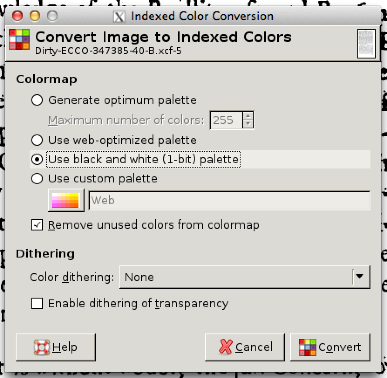 Tuesday, August 12, 2014
Open Source OCR Tools
19
Cropping
Sometimes it helps to crop images to:
remove noise
remove unwanted elements (rulers, fingers, note cards, etc.)
separate multi-page images
It can also reduce the length of time needed to pre-process
Only feasible with a small number of documents

Can use:
GIMP
Paint
Preview
Tuesday, August 12, 2014
Open Source OCR Tools
20
Denoise
or “Despeckle”
Removes speckles from page image
There’s a trade-off
Being too aggressive can reduce the integrity of the glyphs

ImageMagick:
convert <infile> -noise 1 <outfile>
convert <infile> -despeckle <outfule>

GIMP:
Filters -> Enhance -> Despeckle … 
Try it multiple times, but watch your glyph
integrity
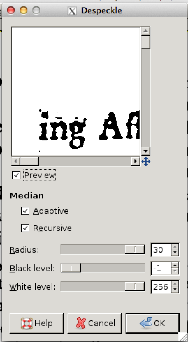 Tuesday, August 12, 2014
Open Source OCR Tools
21
Deskew
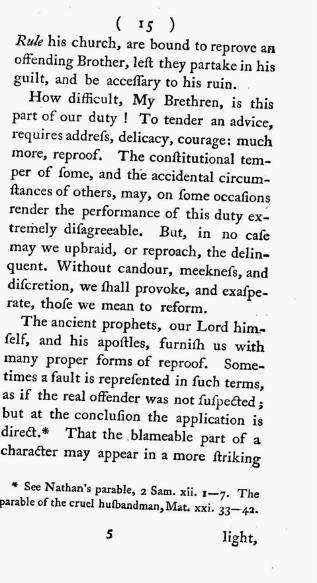 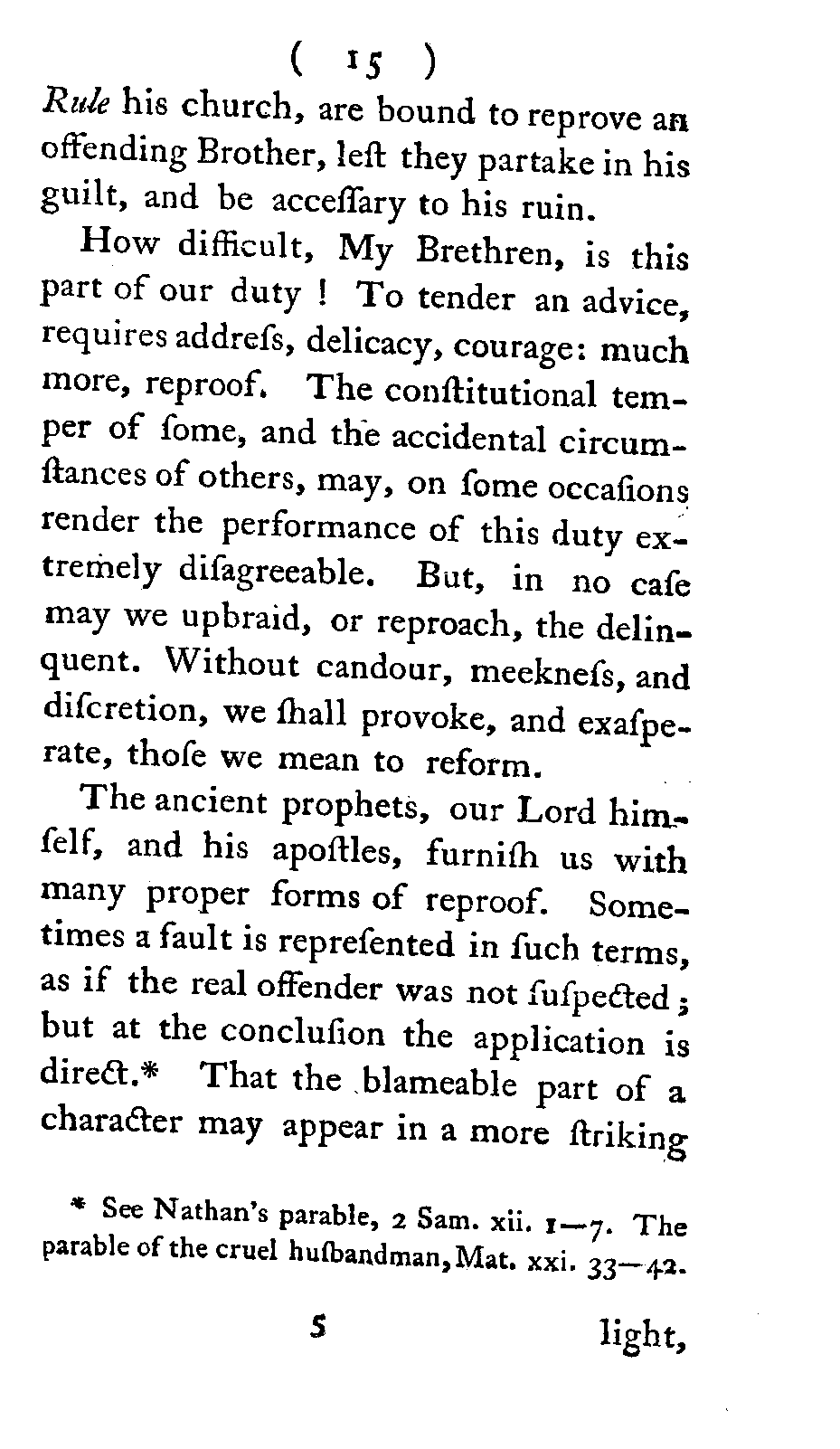 or “Rotate” or “Auto-straighten”

ImageMagick:
Fred’s scripts:
sh ./skew.sh -a 2 -m degrees -d b2r -v background <infile> <outfile>

GIMP:
There’s a plugin, but I couldn’t get it installed
registry.gimp.org/node/2958
Tuesday, August 12, 2014
Open Source OCR Tools
22
Dewarp
Dealing with warping (for example, when a page bends due to a tight or think spine) is much trickier.
Tuesday, August 12, 2014
Open Source OCR Tools
23
Training Tesseract for your font
The difference between Training and OCRing
You may end up using some of the documents you want to OCR to create the training.
Training:
Binarize
Clean
Aletheia: Find glyphs (unicode values and coordinates on page)
Franken+: choose best exemplars of glyphs
Add word lists (optional)
Process to create Tesseract training data
OCRing:
Binarize
Clean (if possible)
OCR with Tesseract
Tuesday, August 12, 2014
Open Source OCR Tools
24
Training Tesseract for your font
code.google.com/p/tesseract-ocr/wiki/TrainingTesseract3
Tuesday, August 12, 2014
Open Source OCR Tools
25
When more is needed
Aletheia: PRImA Research Labs
www.primaresearch.org/
tools/Aletheia
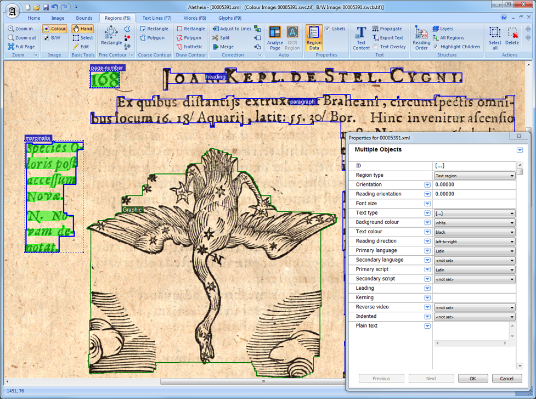 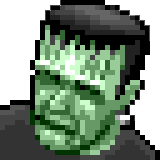 Franken+
dh-emopweb.tamu.edu/Franken+/
See: Aletheia/Franken+ Quick Start Guide for more information
Tuesday, August 12, 2014
Open Source OCR Tools
26
Aletheia
Used by eMOP undergraduate student workers to create training of desired typeface for Tesseract.
Can identify glyphs on a page image with page coordinates and Unicode values.
Created by PRImA Research Labs, University of Salford, UK. 
Windows based tool.
Developed as a groundtruth creation tool
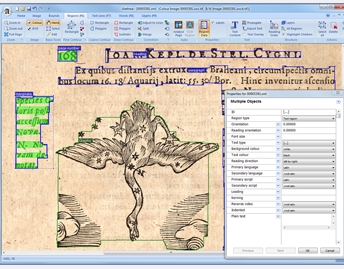 www.primaresearch.org/tools.php

Available for free but requires registration.
Open Source OCR Tools
[Speaker Notes: Aletheia: Created by PRImA Research Labs at the University of Salford, as a groundtruth creation tool. A team of undergraduates uses Aletheia to identify each glyph on the page images, and ensure that the correct Unicode value is assigned to each. Aletheia outputs an XML file containing all identified glyphs on a page with their corresponding coordinates and Unicode values.]
Tuesday, August 12, 2014
Open Source OCR Tools
27
Binarization and Denoise are native Aletheia functions
A team of Undergraduate student workers refines and corrects glyph boxes and unicode values, where needed.
Output: A set of PAGE XML files with page coordinates and unicode values for every identified glyph on each processed TIFF image.
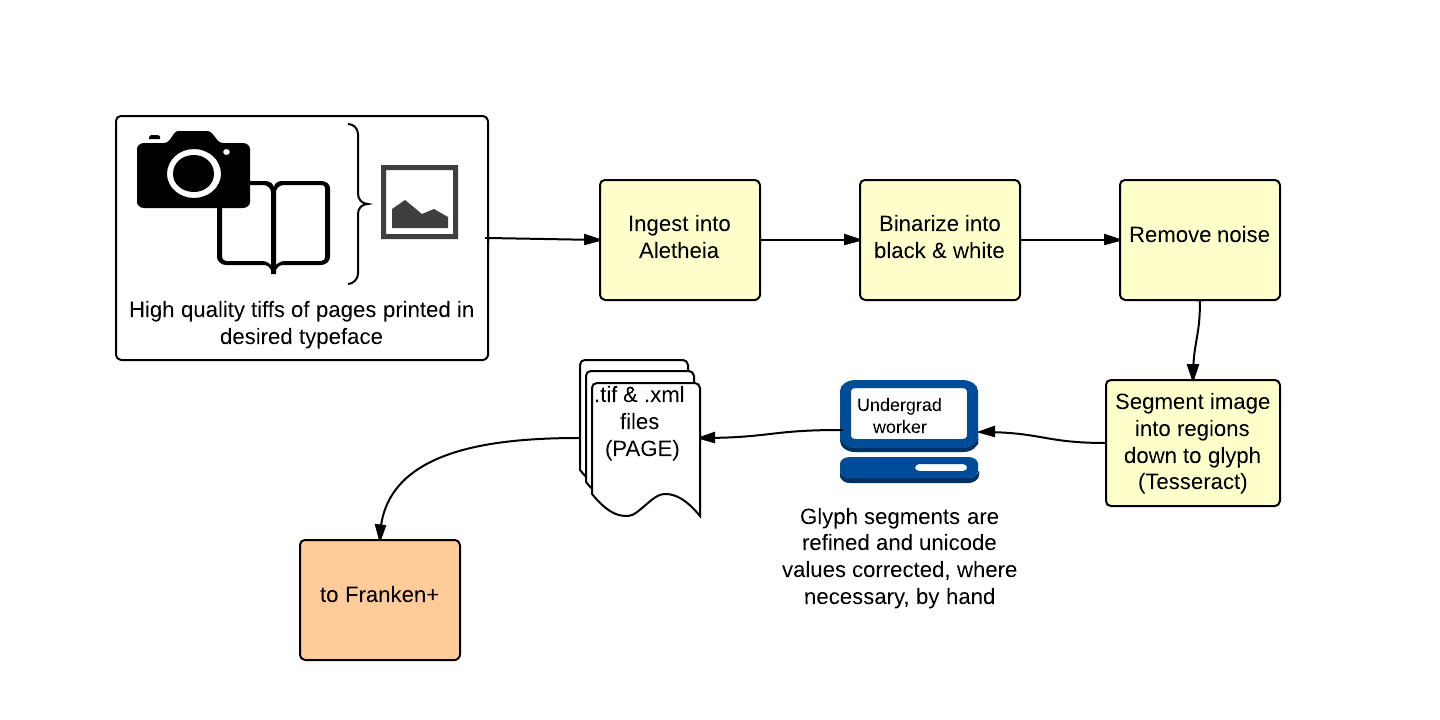 Aletheia: Workflow
Open Source OCR Tools
Tuesday, August 12, 2014
Tuesday, August 12, 2014
Open Source OCR Tools
28
Aletheia: Glyph Recognition
Uses Tesseract to find glyphs
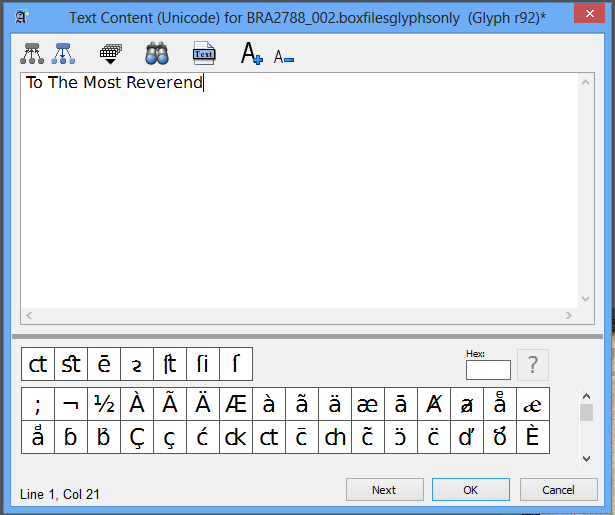 Open Source OCR Tools
Tuesday, August 12, 2014
Open Source OCR Tools
29
Aletheia: I/O
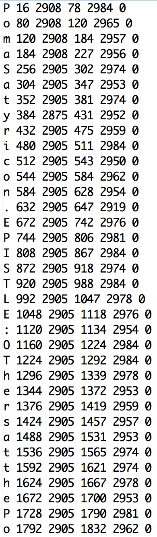 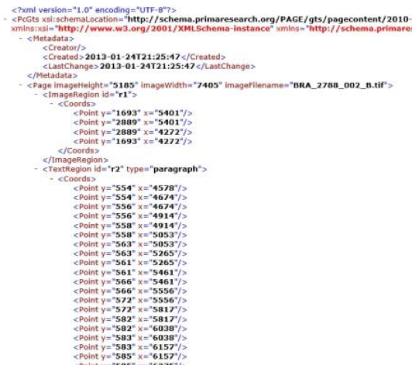 We then convert PAGE XML
file to Tesseract Box file using 
XSLT
Open Source OCR Tools
Tuesday, August 12, 2014
Open Source OCR Tools
30
Tesseract Training
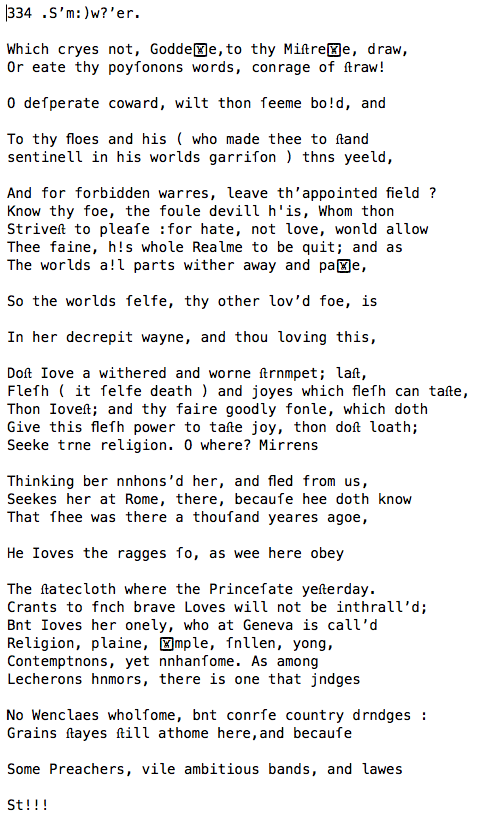 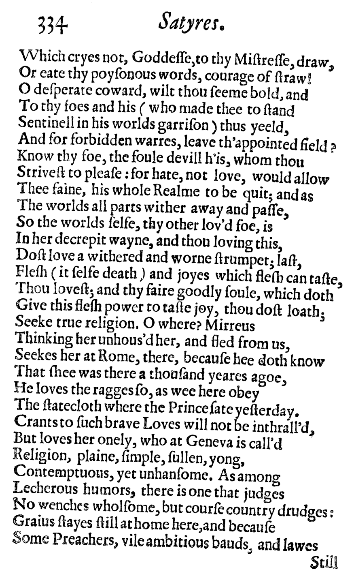 Open Source OCR Tools
[Speaker Notes: This is cheating: the result of scanning the same page we used to create the training.]
Tuesday, August 12, 2014
Open Source OCR Tools
31
Franken+
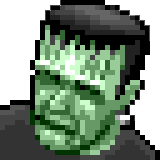 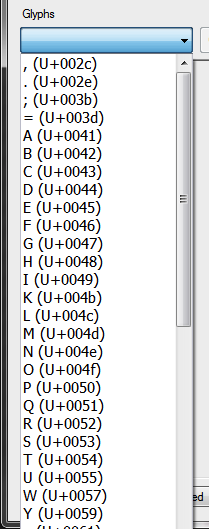 Windows based tool that uses a MySQL DB. 
Developed for eMOP by IDHMC Graduate student worker Bryan Tarpley.
Designed to be easily used by eMOP Undergraduate student workers 
Takes Aletheia's output files as input.
Outputs the same box files and TIFF images that Tesseract's first stage of native training.

Available open-source at: github.com/idhmc-tamu/FrankenPlus
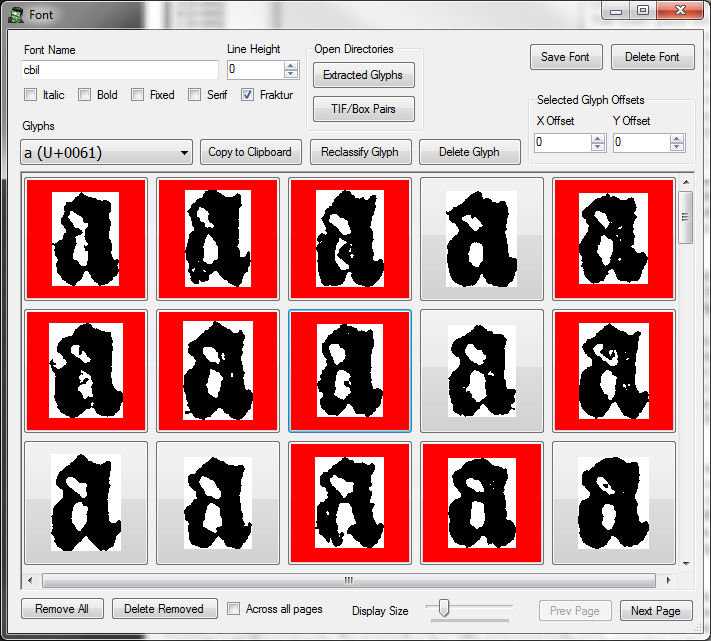 Open Source OCR Tools
[Speaker Notes: Franken+: Created by eMOP graduate student Bryan Tarpley. Used by the same team of undergraduates led by eMOP graduate student Kathy Torabi.
Takes Aletheia's output files as input.
Groups all glyphs with the same Unicode values into one window for comparison.
Mistakenly coded glyphs are easily identified and re-coded.
A user can quickly compare all exemplars of a glyph and choose just the best subset, if desired.
Uses all selected glyphs to create a Franken-page image (TIFF) using a selected text as a base.
Outputs the same box files and TIFF images that Tesseract's first stage of native training.
Also allows users to complete Tesseract training using newly created box/TIFF file pairs, and add optional dictionary and other files.
Outputs a .traineddata file used by Tesseract when OCRing page images.]
Tuesday, August 12, 2014
Open Source OCR Tools
32
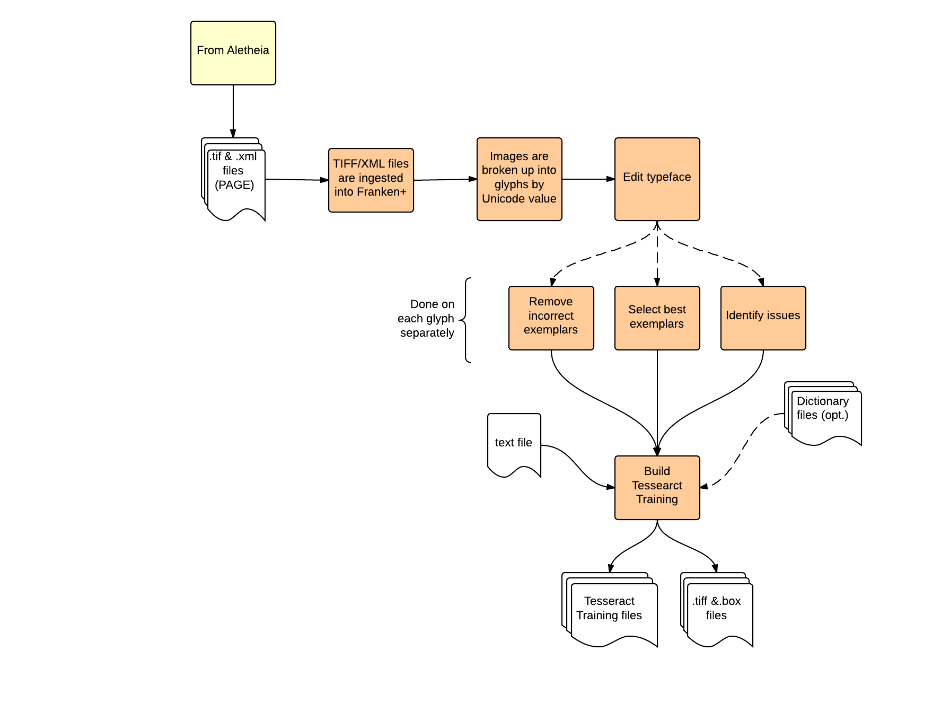 Groups all glyphs with the same Unicode values into one window for comparison.
Uses all selected glyphs to create a Franken-page image (TIFF) using a selected text as a base.
Outputs the same box files and TIFF images that Tesseract's first stage of native training.
Franken+ Workflow
Open Source OCR Tools
Tuesday, August 12, 2014
Tuesday, August 12, 2014
Open Source OCR Tools
33
Franken+ Ingestion
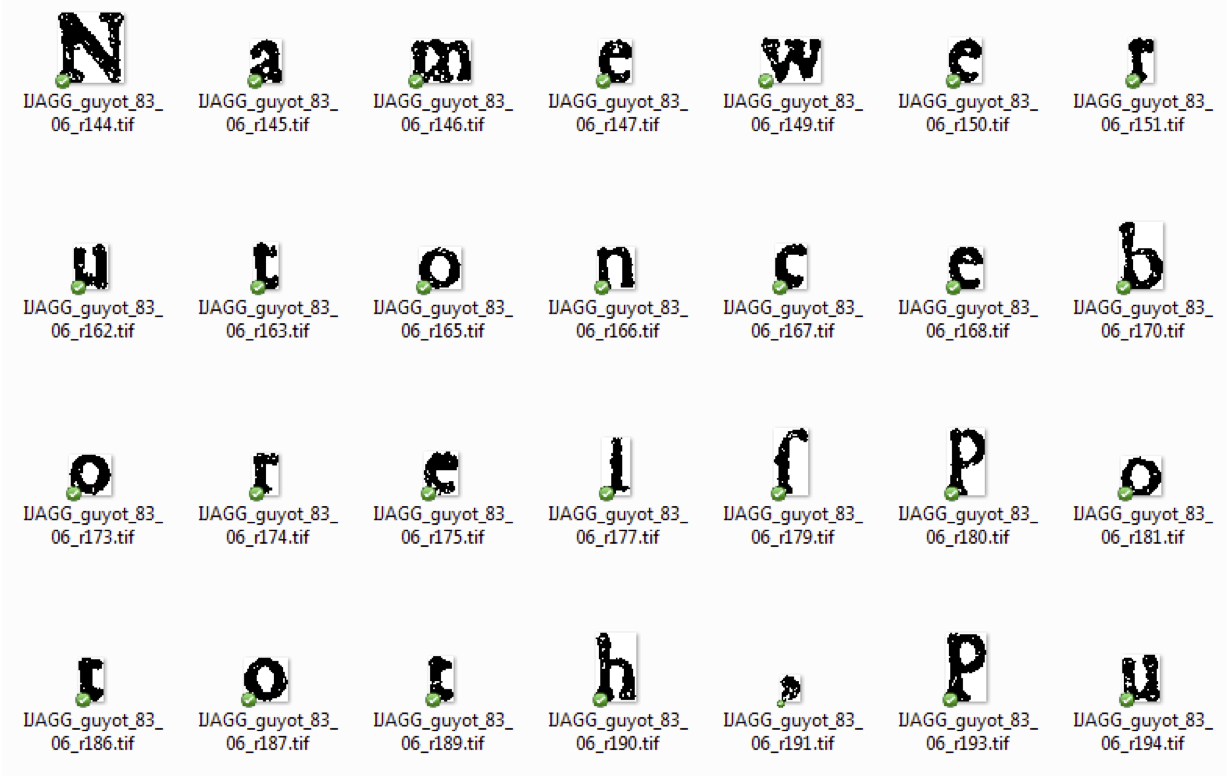 Open Source OCR Tools
Tuesday, August 12, 2014
Open Source OCR Tools
34
Franken+
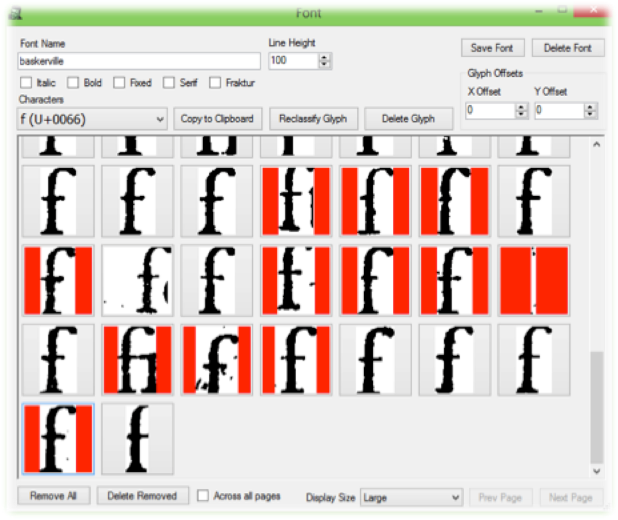 All exemplars of the same glyph are displayed together.
Users can quickly identify and deselect:
Incorrectly labeled glyphs
Incomplete glyphs
Unrepresentative exemplars
Different sized glyphs
Open Source OCR Tools
Tuesday, August 12, 2014
Open Source OCR Tools
35
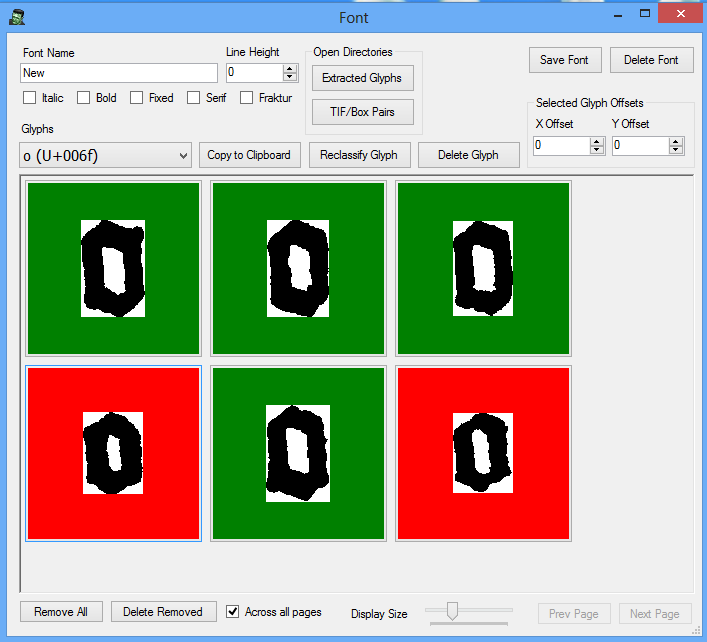 Franken+
Open Source OCR Tools
[Speaker Notes: This document had 3 distinct point sizes, but Franken+ revealed there were more like 5 or 6. 
In this case it probably doesn’t matter, but it points out the possibilities]
Tuesday, August 12, 2014
Open Source OCR Tools
36
Thiſ great conſumption to a fever turn'd,
        And ſo the oꝗld had ﬁtſ; it joy'd, it mourn'd;
        And, aſ men thinke, that Agueſ phyck are,
        And th'Ague being ſpent, give over care.
        Žo thou cke World, mꝖﬅak'ﬅ thy ſelże to bee
        Well, when ãlaſ, thou'rt in a Lethargie.
        Her death did wound and tame thee than, and than
        Thou might'ﬅ hae better ſpar'd the Sunne, or man.
        That wound waſ deep, but 'tiſ more miżery,
        That thou haﬅ loﬅ thy ſenſe and memor.
        'Twaſ heavy then to heare thy voyce of mone,
        But thiſ iſ worſe, that thou art ſpeechlee growne.
        Thou haﬅ forgot thy name thou hadﬅ; thou waﬅ
        Nothing but ee, and her thou haﬅ o'rpaﬅ.
        For aſ a child kept from the Fount, untill
        Ä prince, expeed long, come to fulﬁll
        The ceremonieſ, thou unnam'd had'ﬅ laid,
        Had not her comming, thee her palace made:
        Her name deﬁn'd thee, gave thee forme, and frame,
        And thou forgett'ﬅ to celebrate th nme.  
Some monethſ e hath beene dead (but beìng dead,
        Meaſureſ of timeſ are all determined)
        But long e'ath beene away, long, long, et none
        Oﬀerſ to tell uſ who it iſ that'ſ gone.
        But aſ in ﬅateſ doubtfull of future heireſ,
        When cknee without remedie empaireſ
        The preſent Prince, they're loth it ould be ſaid,
        The Prince doth langui, or the Prince iſ dead:
        So mankinde feeling no a generall tha,
F+TraininigText.txt
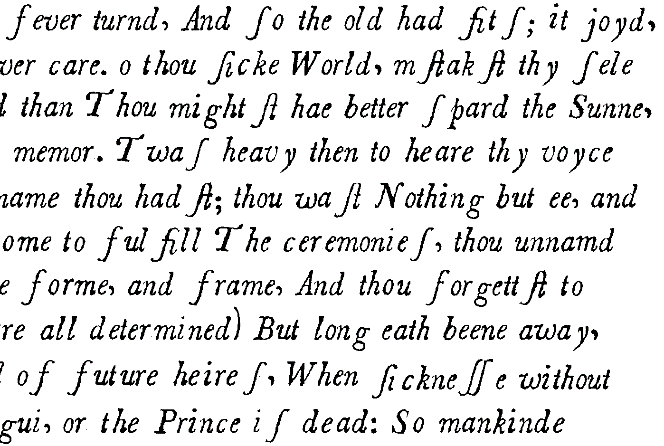 Training Tesseract
Open Source OCR Tools
Tuesday, August 12, 2014
Open Source OCR Tools
37
When more is needed
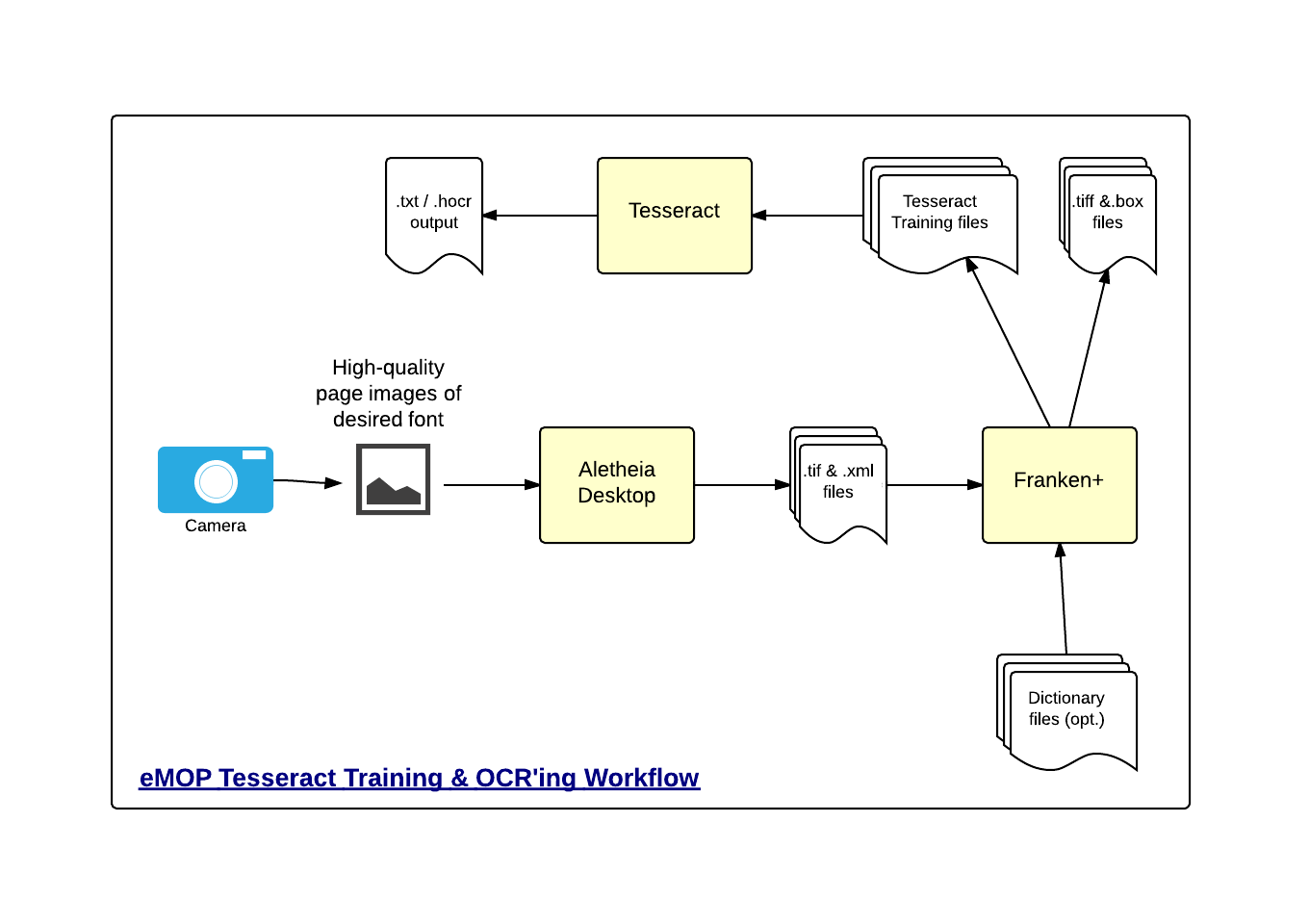 Tuesday, August 12, 2014
Open Source OCR Tools
38
Tesseract – Word Lists
Tesseract has the ability to use word lists or dictionaries to look up words while scanning.
Word lists help Tesseract decide what a word is when it’s not sure.
Takes advantage of the character confidence score that Tesseract computes while scanning.
This character confidence info is lost when the hOCR output is created.

DAWG (Directed Acyclic Word Graph) files (8)
word-dawg: A dawg made from dictionary words from the language.
freq-dawg: A dawg made from the most frequent words which would have gone into word-dawg.	
punc-dawg: A dawg made from punctuation patterns found around words. The "word" part is replaced by a single space.	
number-dawg: A dawg made from tokens which originally contained digits. Each digit is replaced by a space character.
Tuesday, August 12, 2014
Open Source OCR Tools
39
Tesseract – Word Lists
Collect a word list
spellcheckers (ispell, aspell, hunspell) – check the license
period specific works will require period specific word lists
dh-emopweb.tamu.edu/eebo-word-freq.php
emop.tamu.edu/Early-Modern-Word-List
You can also take Google’s eng.traineddata file apart and use their word list. (combine_tessdata –u, dawg2wordlist)

Format: one word per line, no other info, UTF-8.

If you have a word count associated with your list then split it into two lists: frequent and other.

Apply wordlist2dawg application to create dawg files.
Tuesday, August 12, 2014
Open Source OCR Tools
40
Tesseract – Ambiguity and Transformation Errors
Tesseract, like all OCR engines, can make consistent transformation errors across pages, documents and collections.
m  rn
ri  n
1)  D

Tesseract’s ambiguous characters file to helps it to correct some of these errors while it’s OCRing

Can also be used to force substitutions
ﬆ  st
ſ  s

The name of the file is <lang>.unicharambigs
tesseract-ocr.googlecode.com/svn-history/r683/trunk/doc/unicharambigs
Tuesday, August 12, 2014
Open Source OCR Tools
41
Tesseract – .unicharambigs file
Type Indicator:
0:   Substitute B for A if doing so produces a word in the dictionary.
1:   Always substitute B for A.

This really only works for substitutions where at least one side is multiple characters. 

The .unicharambigs file must end with a blank line (/n) at the bottom of the file.
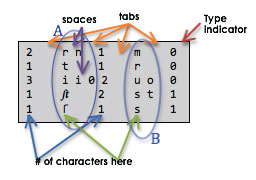 Tuesday, August 12, 2014
Open Source OCR Tools
42
Running Tesseract with your training
tesseract <page image> <outfile> -l <lang> <config file>

on my computer: 
go to: C:\Program Files (x86)\Tesseract-OCR
> tesseract C:\Users\IDHMC\Desktop\ocr-test-files\26337\00005.000.001.tif C:\Users\IDHMC\ocr-test-files\26337\eebo32989-out-test-1 -l <lang> tess_cfg.txt
Tuesday, August 12, 2014
Open Source OCR Tools
43
Tesseract – Results
hOCR file
XML-like .html file & .txt file (tessedit_create_hocr option)
creates blocks for page, areas, paragraphs, lines, and words
each block contains page coordinates
words contain confidence values (version 3.02.03)
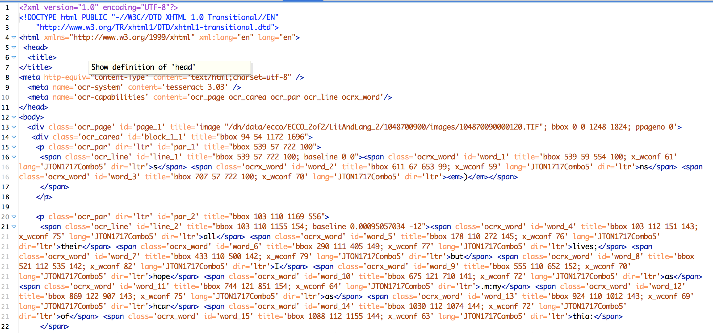 Tuesday, August 12, 2014
Open Source OCR Tools
44
Comparing OCR text to Groundtruth
Juxta-cl (command line)
created for eMOP
based on JuxtaCommons tool (juxtacommons.org/)
several different comparison algorithms to choose from and other options
open-source:  github.com/performant-software/juxta-cl
java-based tool run from command line
Download: emop.tamu.edu/Installing-JuxtaCL

ocrevalUAtion
created for Succeed (www.succeed-project.eu/)
java-based tool
open-source: sites.google.com/site/textdigitisation/ocrevaluation
Tuesday, August 12, 2014
Open Source OCR Tools
45
Creating Groundtruth
Aletheia was developed as a groundtruth creation tool for Succeed.
Use it to process some of your page images to quickly produce corrected full-text.

Worth the effort if you have a large collection
Tuesday, August 12, 2014
Open Source OCR Tools
46
Post Processing
No OCR is perfect. It will need to be corrected.

Hand Correction
The most thorough way, but time consuming.
Proofread Page: A media wiki extension 
(www.mediawiki.org/wiki/Extension:Proofread_Page)

Crowdsourced Correction
Give it to the c(l/r)owd
Tools:
Online collaborative manuscript transcription tools
FromThePage: beta.fromthepage.com/ (github.com/benwbrum/fromthepage/wiki) 
T-Pen: t-pen.org
Scripto: scripto.org
Tuesday, August 12, 2014
Open Source OCR Tools
47
eMOP Post Processing
Open source tools for: 
scoring OCR results without groundtruth
estimating the correctability of a page
removing noise (i.e. junk that Tesseract identifies as words)
correcting OCR results using dictionaries and google 3-grams
gitlab.tamu.edu/groups/emop

Other tools:
succeed-project.eu/publications/available-tools/index-succeed
Tuesday, August 12, 2014
Open Source OCR Tools
48
The end
mchristy@tamu.edu